Caractérisation par spectroscopie en synthèse organique
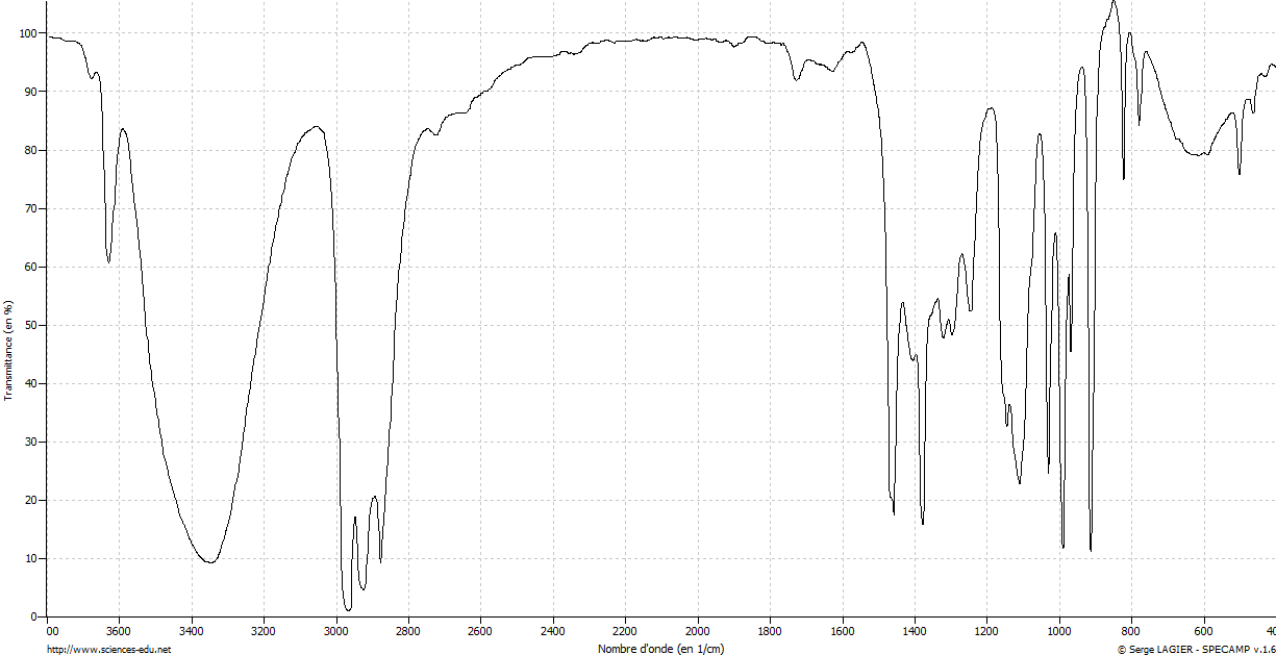 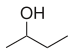 Butane-2-ol
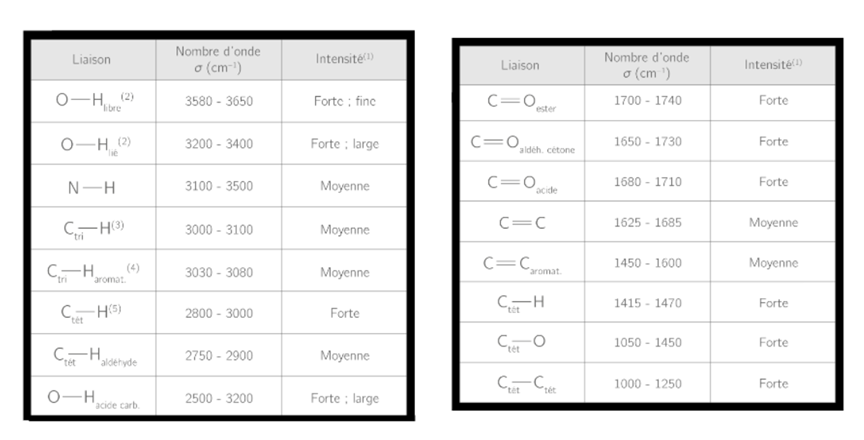 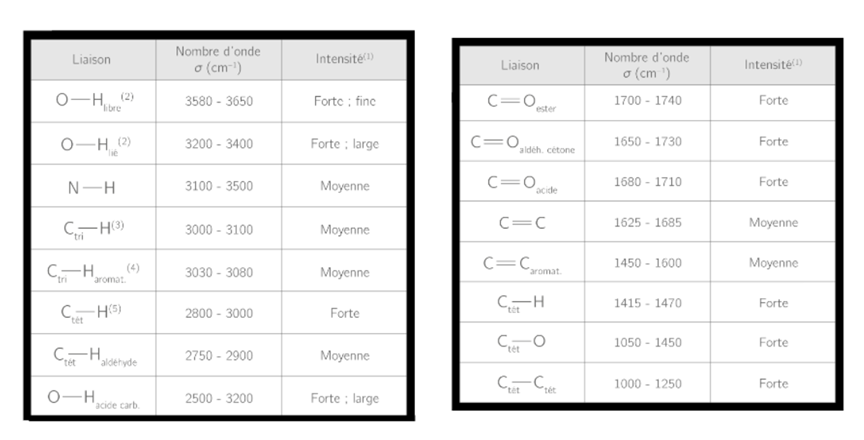 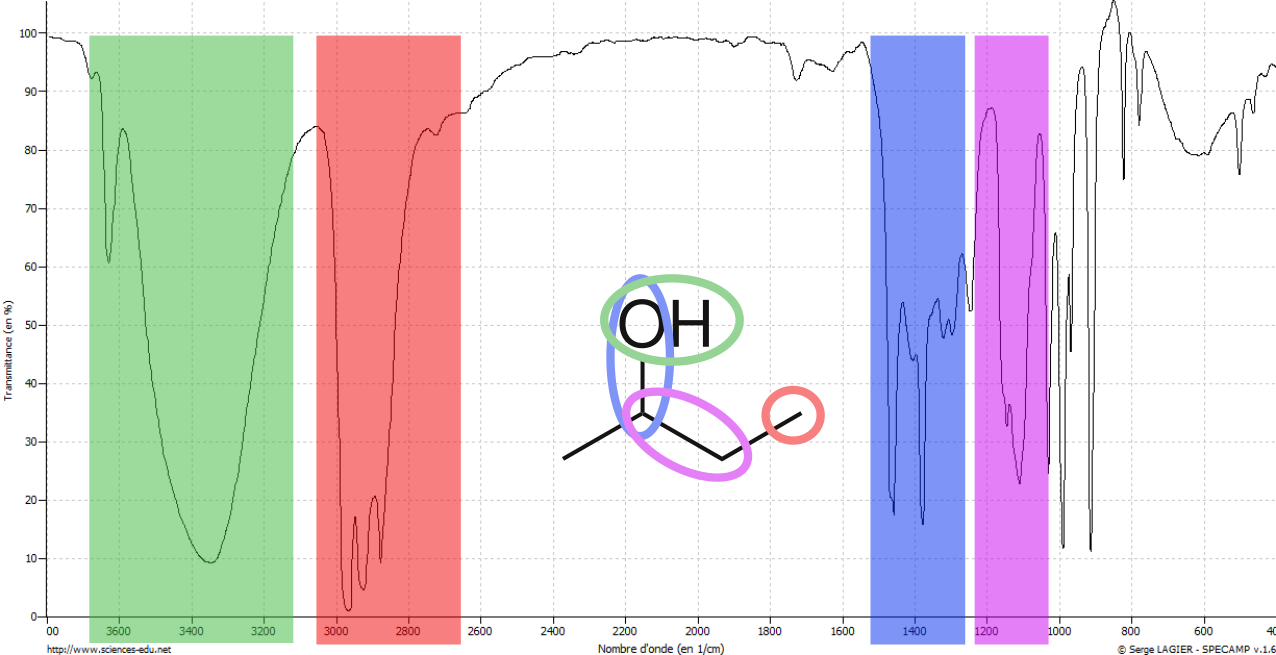 Butane-2-ol
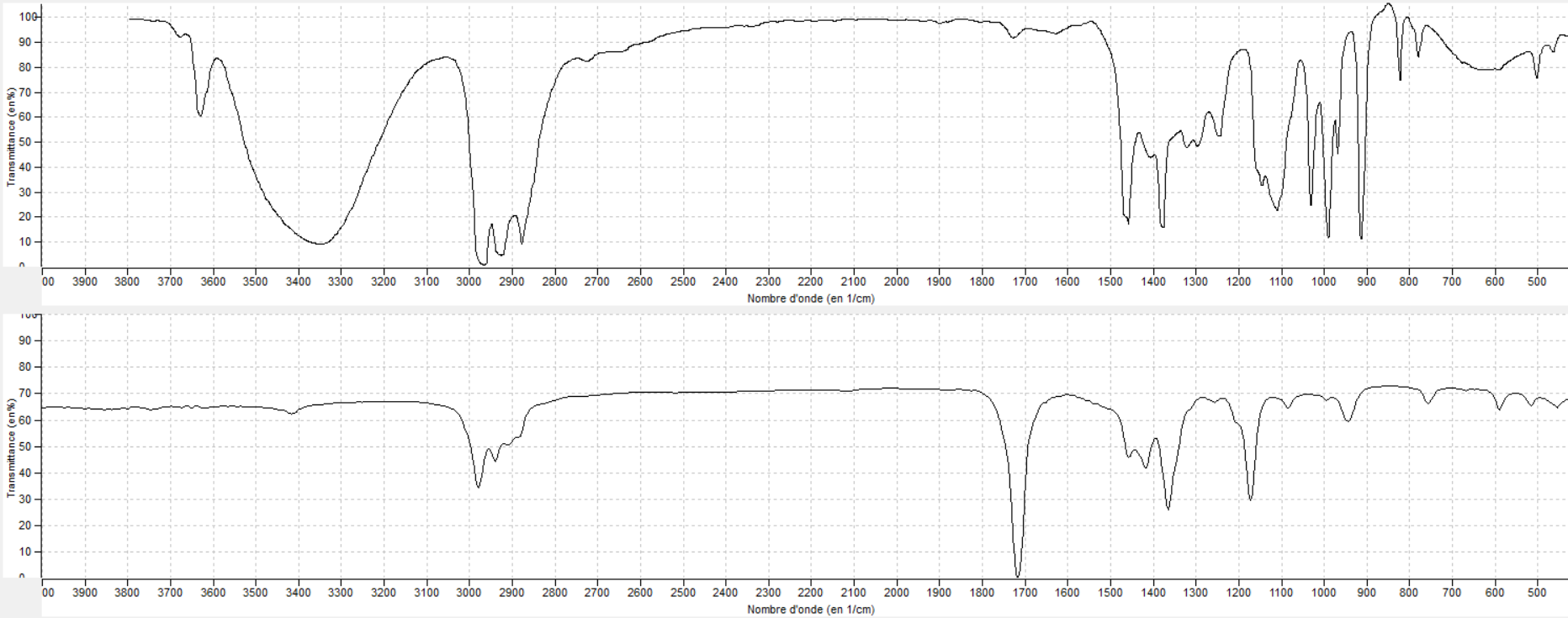 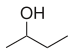 Butane-2-ol
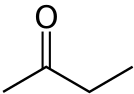 Butane-2-one
O-H
C=O
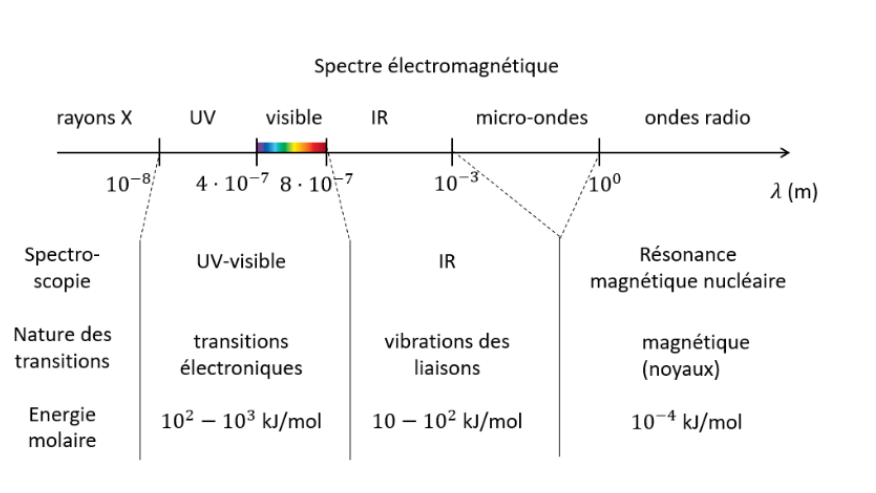 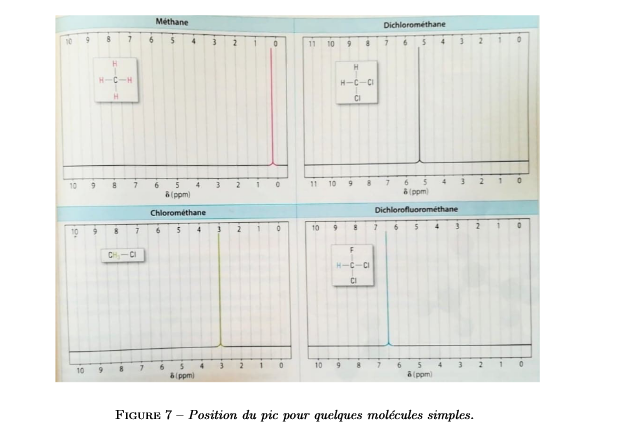 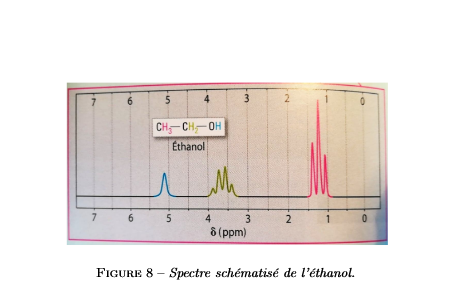